Boston
Modellen
Boston Consulting Group
1972
Markedsvækst i %
Høj
SBU 2
SBU 1
SBU 3
SBU 4
Lav
Lav
Høj
2X
1X
0,5X
Relativ markedsandel
Markedsvækst i %
Høj
Stjerne
Spørgsmålstegn
?
Malkeko
$
Hund

Lav
Lav
Høj
2X
1X
0,5X
Relativ markedsandel
[Speaker Notes: Lad os tage felterne enkeltvis.]
Mere om emnet på: 



www.ForklarMigLige.dk
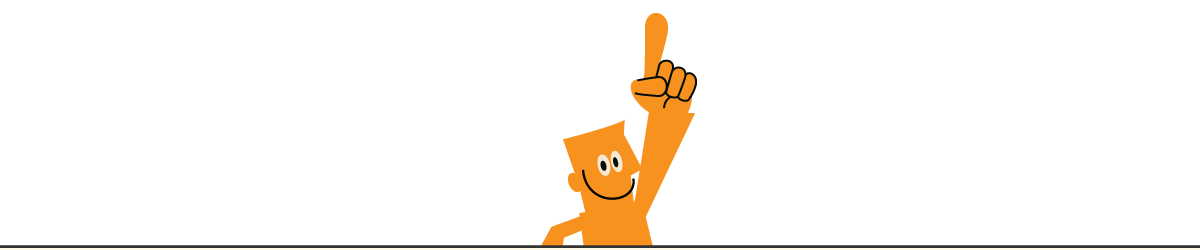